Résultats de la cartographie des ressources du PNDSS (2019-2023)09 Juillet 2021
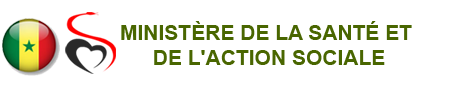 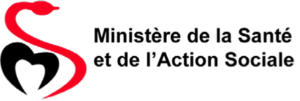 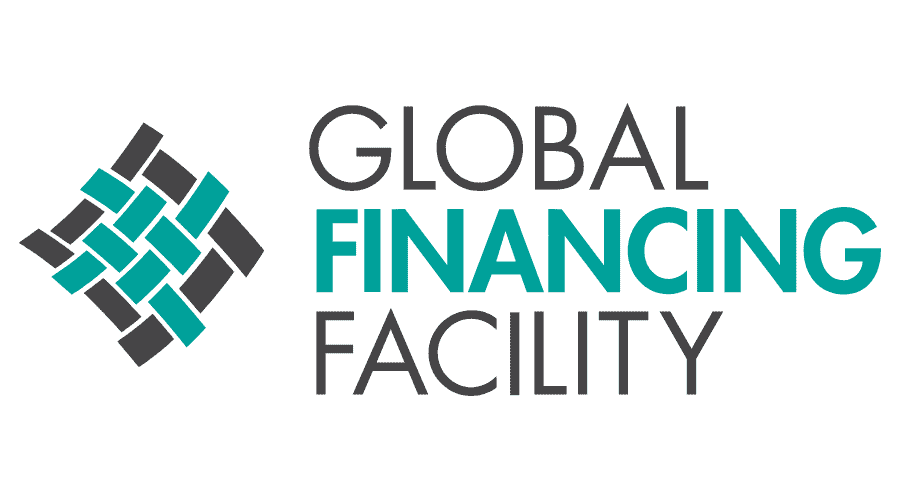 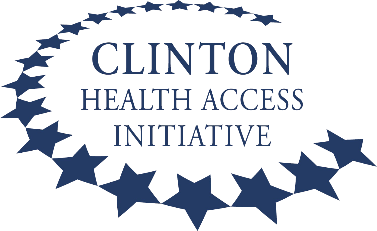 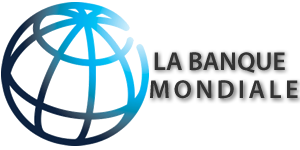 Plan de la présentation
Introduction
Objectifs de la cartographie des ressources
Méthodologie
Produits de la cartographie des ressources 
Démonstration de l’outil dynamique de la visualisation des données
Résultats de la cartographie des ressources du PNDSS
Analyses des sources de financement
Analyses des gaps de financement
Distribution des ressources par OS  
Distribution des ressources par programme
Distribution des ressources par catégorie de coût 
Répartition des ressources par région
Résultats de la cartographie des ressources du DI SRMNIA
Analyses des sources de financement
Analyses des gaps de financement
Distribution des ressources par Priorité 
Distribution des ressources par programme
Distribution des ressources par catégorie de coût 
Répartition des ressources par région 
Recommandations
Objectifs de la cartographie des ressources et questions clés
Cet exercice permet de répondre aux questions suivantes :
• Qui fournit des ressources pour l’implémentation des activités du PNDSS et du DI SRMNIA-N et qui les met en place ?
• Sur quelles activités (type, niveau d’implémentation) les fonds disponibles sont-ils budgétisés ?
• Dans quelle région géographique les ressources sont-elles budgétisées ? 
• Comment ces financements s'alignent-ils avec les objectifs du PNDSS et du DI SRMNIA-N ?
• Quel est l'écart entre les besoins en financements et les ressources disponibles ?
Mesurer le niveau de financement du PNDSS
Actualiser la cartographie des ressources du DI de la SRMNIA-N
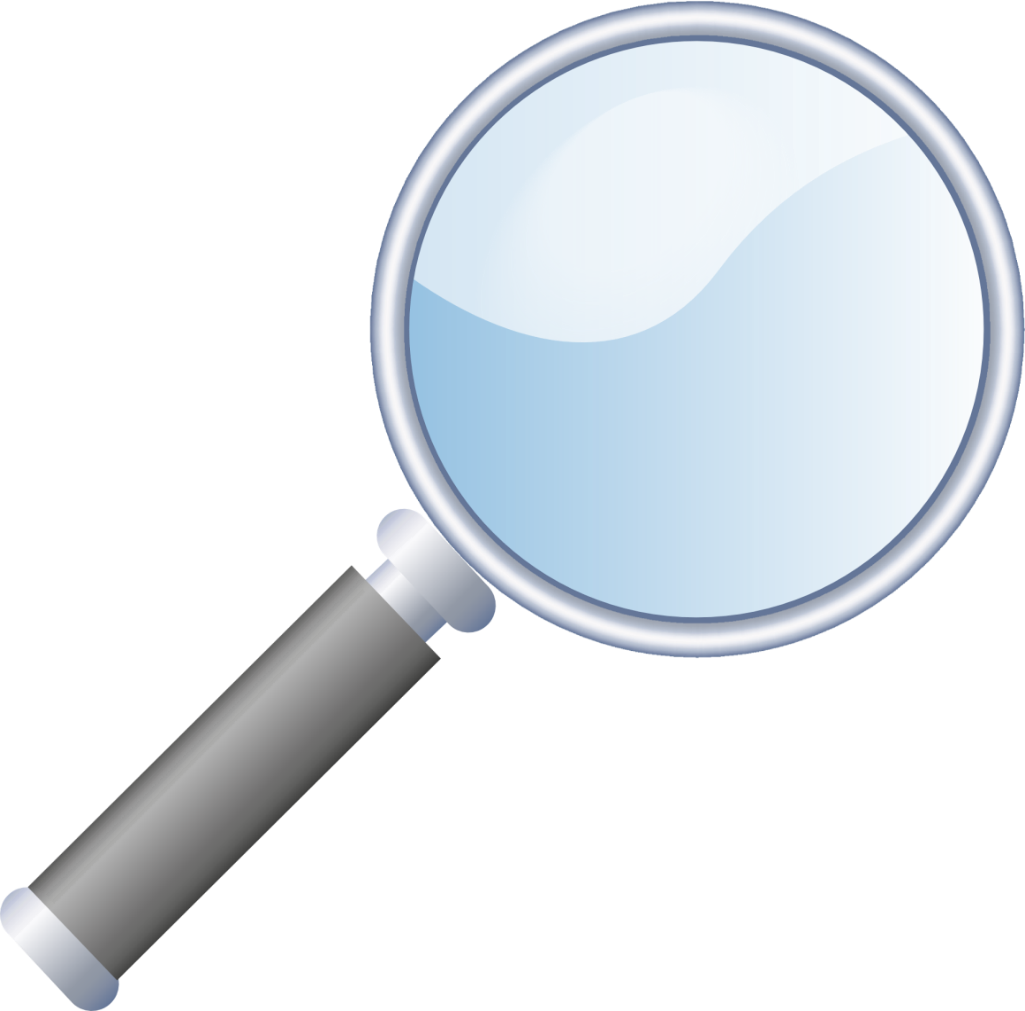 Réaliser la cartographie des ressources du PNDSS
Analyser les contraintes liées au financement du PNDSS
Processus de la cartographie des ressources
Consolidation et nettoyage des données
Analyse des données
Partage des analyses préliminaires
Validation des résultats et du rapport final
Dissémination des résultats
Phase 4 : Analyse des données et résultats
Organisation et supervision du processus de collecte;
Contrôle de la qualité des données soumises et validation des données individuelles avec chaque acteur
Phase 3 : Collecte et validation des données
Détermination des principaux critères et catégories à inclure dans la cartographie des ressources
Identification des PTF et acteurs 
Création et validation de l’outil
Phase 2 : Création et validation de l'outil de collecte des données
Revue des documents stratégiques et autres sources d'information;
Identification des processus et flux financiers
Phase 1 : Phase préparatoire
Sources de données pour la cartographie des ressources
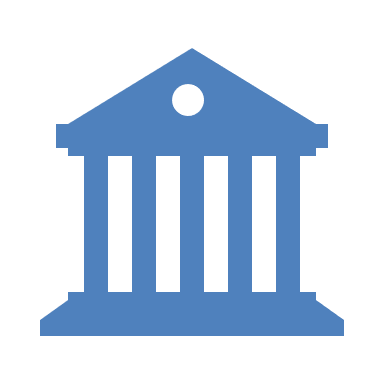 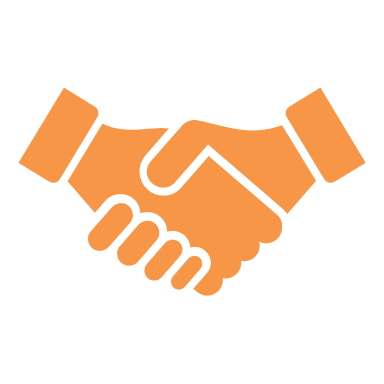 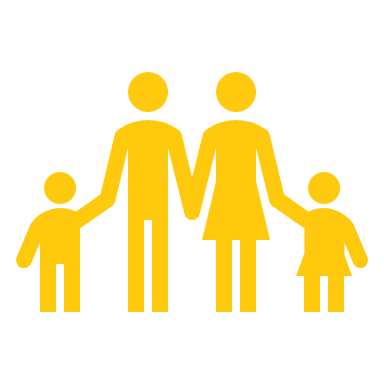 Ressources des partenaires techniques et financiers (PTF)
Ressources Publiques de l’Etat
Ressources des ménages
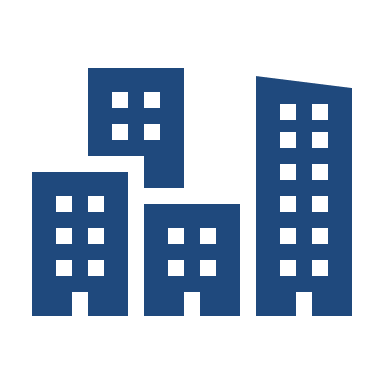 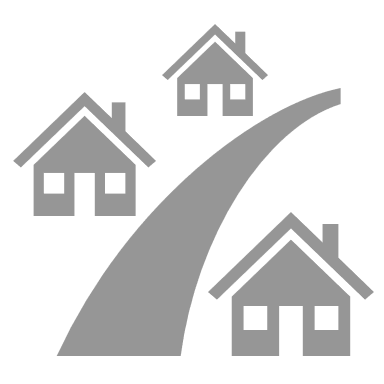 Ressources du secteur privé
Ressources des collectivités territoriales
Les ressources publiques de l’Etat
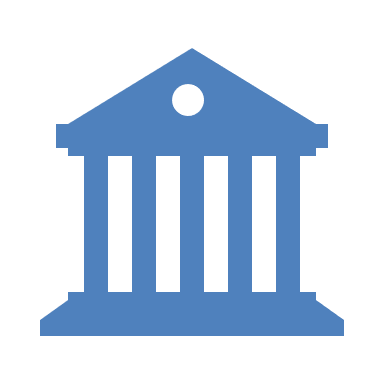 Source des données
LFR 2019 – 2020
LFI 2021
Exécution budgétaire: 2019-2020
Enveloppe Indicative 2022-2023
Ressources Publiques de l’Etat
Méthodologie et hypothèses
Catégorisation des données : 
Programme budgétaire aux Orientations stratégiques
Catégories budgétaires aux catégories de coûts
Catégories d'activité/action/chapitre aux catégories de programme/domaine
Création d'une clé de répartition pour définir le lien avec le SRMNIA DI
Projection des données budgétaires 2022-2023 à l'aide de l’enveloppe indicative 2022-2023
Résultats
100 % des ressources publiques entre 2019 et 2023 sont prises en compte pour les analyses
Exploitation de la LFI de 2021 par rapport à la LFR 2021
Limites
Les ressources des partenaires techniques et financiers (PTF)
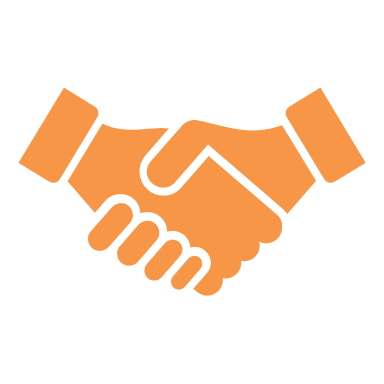 Source des données
Outils de collecte de données remplis par chaque partenaire
Ressources des partenaires techniques et financiers (PTF)
Méthodologie et hypothèses
Un appui technique a été fourni pendant la phase de collecte des données
Des sessions de validation individuelles ont été organisées avec chaque partenaire
Assistance aux partenaires, si nécessaire, pour établir des projections jusqu'en 2023
Résultats
Les données des PTF collectées représentent plus de 95 % de l'ensemble du financement des PTF pour le secteur de la santé.
Retards dans la collecte des données auprès des partenaires techniques et financiers.
Réserve de certains partenaires à projeter des données pour 2022 et 2023
Limites
Les ressources des ménages
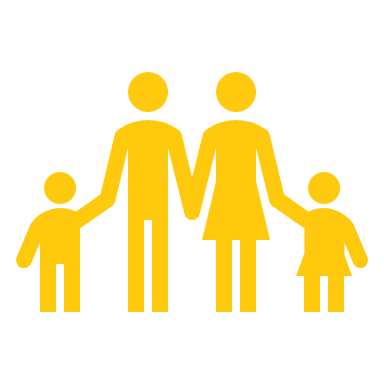 Source des données
Données des comptes de la santé 2014-2016 sur les paiements directs et les contributions aux mutuelles de santé des ménages
Données des comptes de la santé 2016 sur la part des dépenses des ménages par niveau (pyramide sanitaire) et par secteur (privé vs. publiques)
Ressources des ménages
Méthodologie et hypothèses
Pour les analyses PNDSS : inclusion de 19% des ménages qui reflètent les dépenses dans le secteur public.
Pour les analyses DI SRMNIA : inclusion des 7% des dépenses des ménages qui sont au niveau des soins primaires. 
Projections jusqu'en 2023 en estimant des taux de croissance ajustés afin de tenir compte des programmes de CMU (- 1% de taux de décroissance annuelle)
Résultats
Prise en compte de la contribution des ménages dans les analyses du PNDSS et du DI SRMNIA
Les projections ne tiennent pas compte de l'effet de la COVID19 sur les dépenses des ménages.
Limites
Public - Soins de santé primaires
Public - Soins de santé de référence
Privé
Les ressources des collectivités territoriales
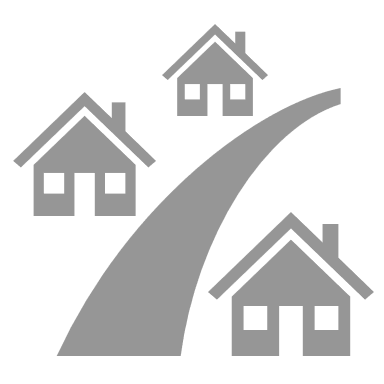 Source des données
Données primaires sur la contribution des collectivités territoriales pour 7 régions : Dakar, Fatick, Kaffrine, Kaolack, Louga, Thiès et Ziguinchor.
Données du MGTDAT 
Rapport d'étude sur la cartographie des interventions dans les CT (2014)
Rapport de suivi de l’utilisation des ressources financières des CT 2014
Ressources des collectivités territoriales
Méthodologie et hypothèses
Couplage de régions présentant des tendances historiques similaires en matière de dépenses et de démographie
Création des clés de répartition pour répartir les données par orientation stratégique, catégories de programmes et catégories de coûts. 
Taux de croissance historique stable entre 2014 et 2016 avec une forte augmentation de la mobilisation des fonds en 2020. Projections de la baisse de la mobilisation des ressources post-COVID19
Résultats
Prise en compte des ressources des 14 régions dans les analyses
Données primaires pour 7 régions uniquement avec des projections pour les 7 autres régions
Difficultés de désagrégation par catégories programmatiques lorsque les données ne sont pas spécifiques à une maladie ou programme
Limites
Les ressources du secteur privé
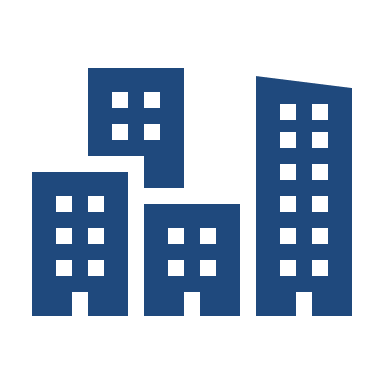 Source des données
Données des comptes de la santé 2014-2016 sur la contribution de secteur privé
Les données comprennent la répartition par facteurs de prestation de soins de santé et par maladies et affections.
Ressources du secteur privé
Méthodologie et hypothèses
Projection des données jusqu'en 2023 en utilisant les taux de croissance historiques (10%)
Création de clés de répartition par catégories programmatiques et de coûts 
Inclusion des dépenses liées aux services de santé et aux impôts pour l'assurance maladie dans l'analyse PNDSS
Inclusion des programmes spécifiques à SRMNIA dans l'analyse du DI SRMNIA
Résultats
Prise en compte de la contribution du secteur privé dans les analyses du PNDSS et du DI SRMNIA
Données historiques basées sur les données des comptes de la santé 2014-2016 qui ne tiennent pas compte de l'effet du COVID19
Limites
Produits de la cartographie des ressources
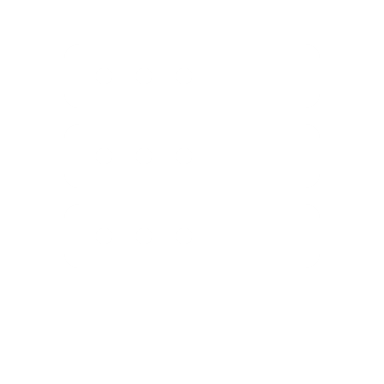 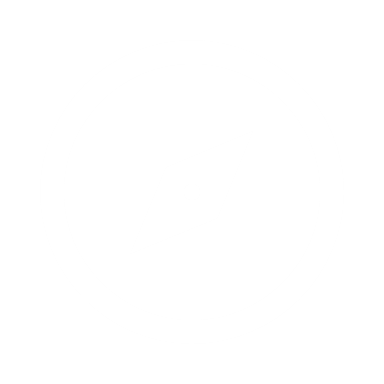 Un guide d’utilisation
4 outils dynamiques: 
Collecte de données
Consolidation des données
Visualisation des données
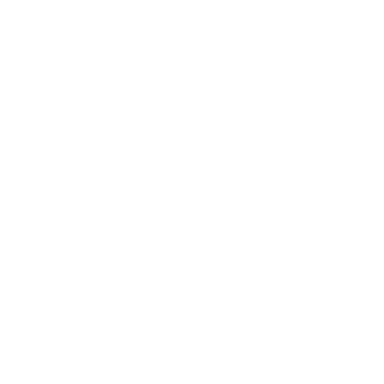 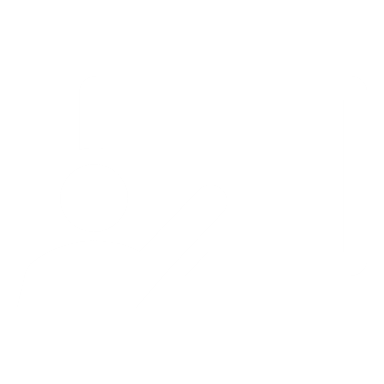 Un kit de formation: 2 présentations PowerPoint, une étude de cas avec l'outil contenant le corrigé d’exercice.
Des outils de cartographie des ressources remplis pour chaque acteur
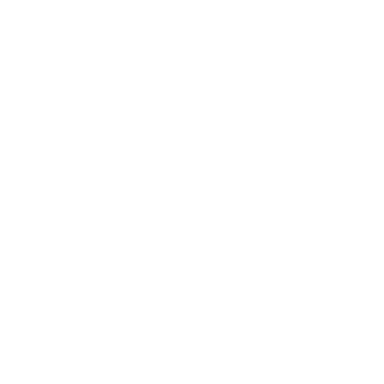 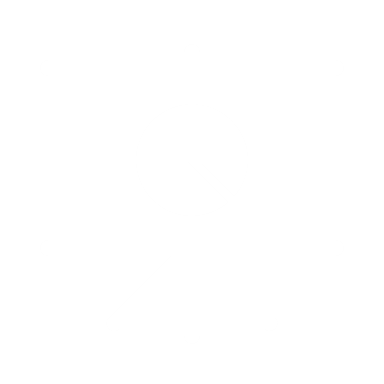 Une base de données Excel avec toutes les données des sources et de tableau de bord
Une rapport final des analyses
Démonstration de l’outil dynamique de la visualisation des données
Plan de la présentation
Introduction
Objectifs de la cartographie des ressources
Méthodologie
Produits de la cartographie des ressources 
Démonstration de l’outil dynamique de la visualisation des données
Résultats de la cartographie des ressources du PNDSS
Analyses des sources de financement
Analyses des gaps de financement
Distribution des ressources par OS  
Distribution des ressources par programme
Distribution des ressources par catégorie de coût 
Répartition des ressources par région
Résultats de la cartographie des ressources du DI SRMNIA
Analyses des sources de financement
Analyses des gaps de financement
Distribution des ressources par Priorité 
Distribution des ressources par programme
Distribution des ressources par catégorie de coût 
Répartition des ressources par région 
Recommandations
Répartition des ressources du PNDSS (2019-2023)
Etat
PTF
Collectivités territoriales
Répartition des ressources du PNDSS:
47% ressources publiques de l'État 
30% contribution des PTF
23% contribution des collectivités territoriales, ménages et secteur privé
Ménages
Secteur Privé
Répartition des ressources du PNDSS par type de financement et par année (2019-2023)
Milliards CFA
250
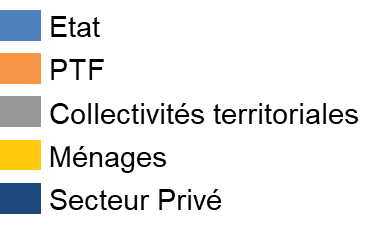 +41%
+24%
200
-40%
+16%
+23%
178
176
161
153
144
150
124
114
98
100
-3%
67
+106%
57
49
49
48
46
-10%
44
+10%
50
22
18
17
16
16
14
13
12
11
11
0
2019
2020
2021
2022
2023
2019
2020
2021
2022
2023
2019
2020
2021
2022
2023
2019
2020
2021
2022
2023
2019
2020
2021
2022
2023
Forte mobilisation des fonds entre 2019 et 2021
Diminution observée du financement des ressources externes (phase post-COVID19)
Analyse des prévisions de ressources dans le PNDSS par rapport aux ressources (2019-2023)
1,219
Milliards CFA
1,300
Prévisions PNDSS
1,200
1,100
-36%
1,000
900
775
800
700
600
497
500
+137%
400
236
210
300
153
129
200
81
85
66
100
0
Etat
PTF
CT
Ménages
Secteur Privé
Par rapport aux prévisions des ressources du PNDSS par source : 
Surestimation: ressources publiques de l'Etat, des collectivités territoriales et du secteur privé
Sous-estimation: ressources externes des PTF et de la contribution des ménages
Répartition des ressources des PTF du PNDSS (2019-2023)
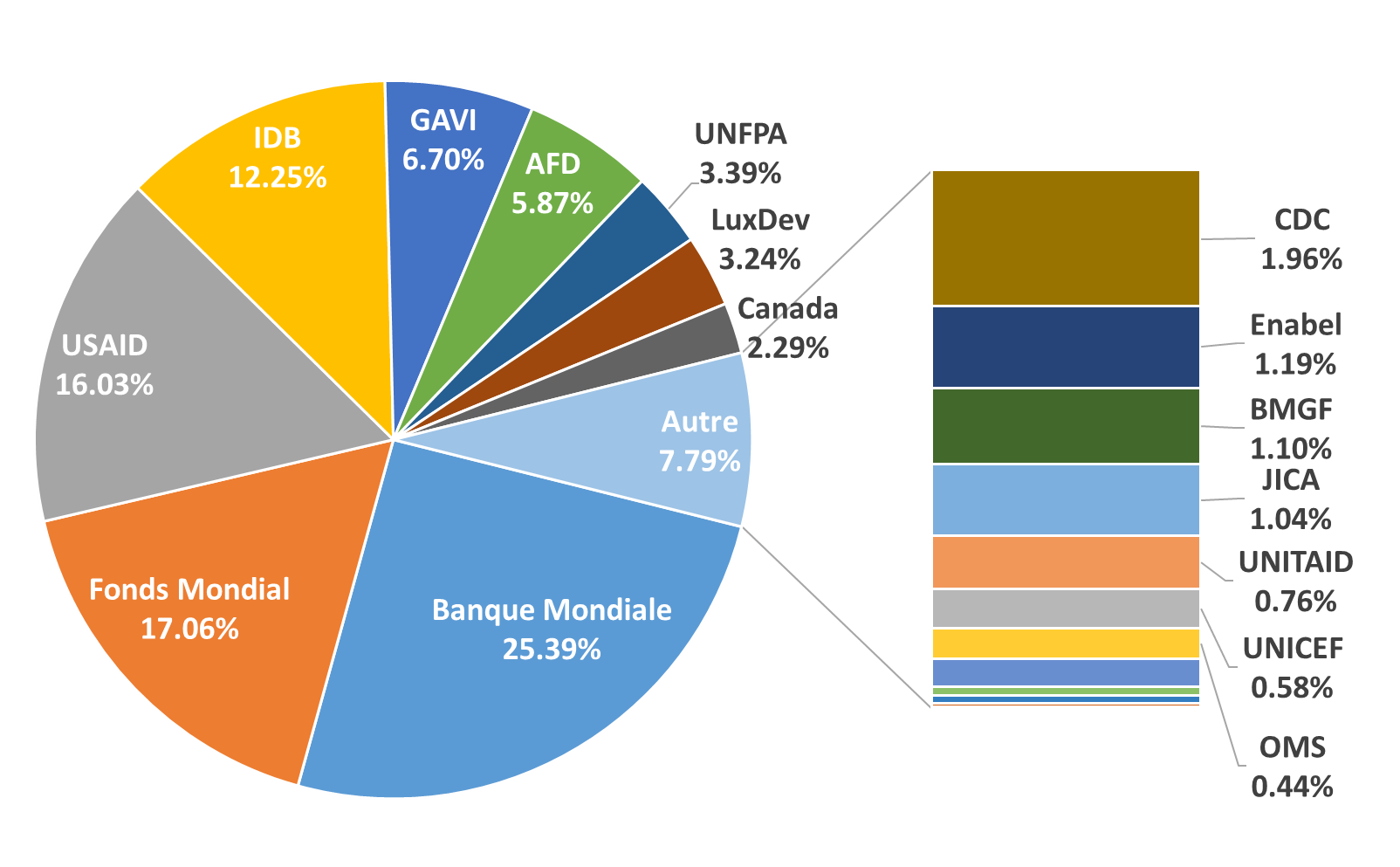 Plus de 58% de la contribution des PTF proviennent de 3 partenaires principaux : la Banque Mondiale, le Fonds Mondial et USAID
Répartition des ressources des PTF du PNDSS par année (hors COVID19) (2019-2023)
Banque Mondiale
Banque Mondiale
USAID
Fonds Mondial
Fonds Mondial
USAID
GAVI
GAVI
AFD
IDB
Canada
UNFPA
UNFPA
Enabel
IDB
JICA
LuxDev
BMGF
4%
3%
3%
3%
3%
2%
UNITAID
AFD
3%
1%
1%
1%
1%
1%
2022
2021
2020
2019
2023
Hors COVID19, les trois principaux bailleurs de fonds restent les mêmes
Répartition des ressources des PTF par partenaire d’implémentation  (2019-2023)
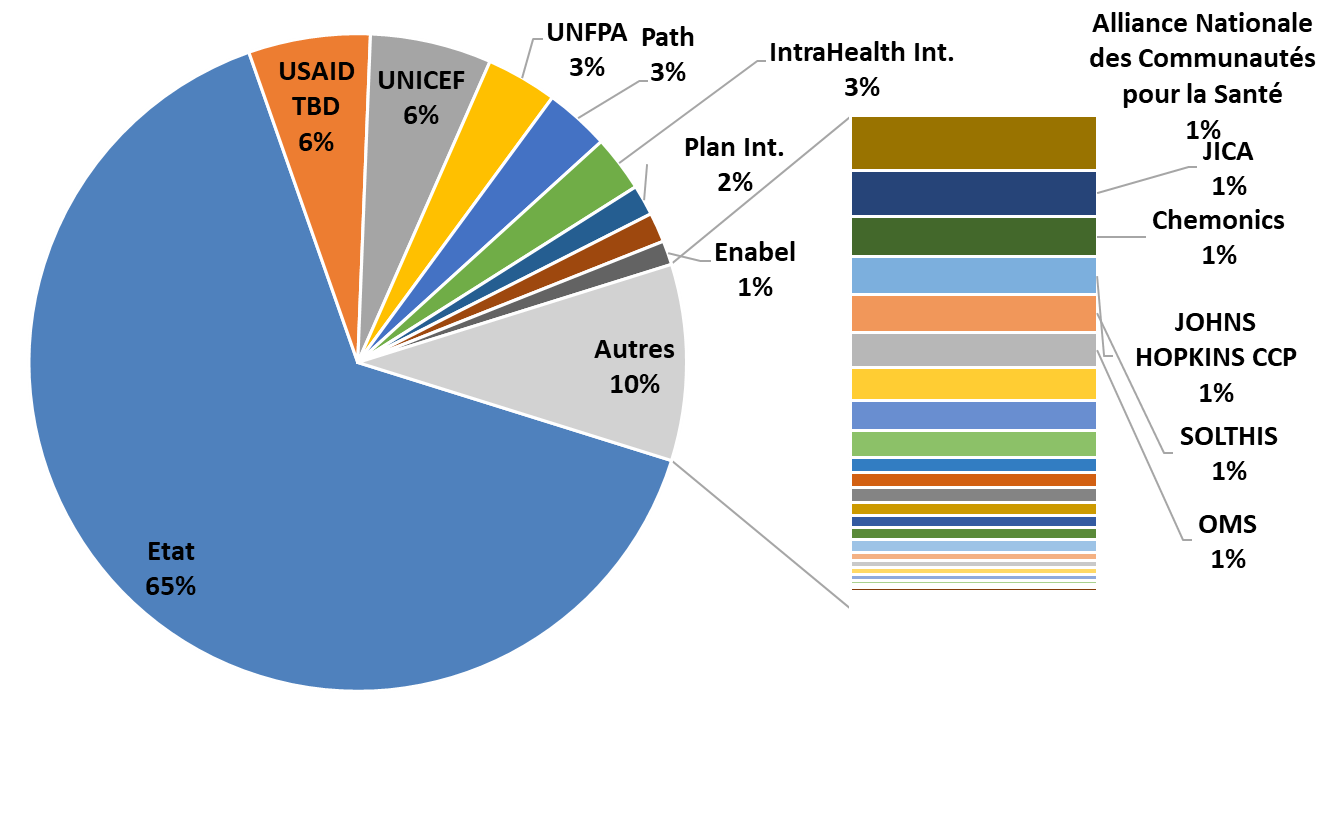 Les entités publiques identifiées comme partenaires d’implémentation pour 65% des ressources des PTF

Les UN, ONG et les organisations de la société civile implémentent les 35% restants des ressources des PTF.
Analyse des gaps de financement du PNDSS par source de financement et par année (2019-2023)
Analyse des gaps de financement du PNDSS par source de financement (2019-2023)
Répartition des ressources du PNDSS par source de financement (2019-2023)
384
384
361
361
Milliards CFA
384
7%
400
302
350
13
-16%
-19%
350
323
48
12
+6%
310
-3%
293
14
18
49
16
300
11
46
22
-3%
44
49
17
250
16
11
161
67
114
57
200
98
150
100
178
176
153
144
124
50
0
2019
2020
2021
2022
2023
Couts
Etat
Ménages
Gap de financement total de 7 %, principalement dû aux années 2022 et 2023
PTF
Secteur Privé
Collectivités territoriales
Gap
Analyse des gaps de financement du PNDSS par orientation stratégique par source de financement et par année (2019-2023)
Gap pour le OS2 (2019-2023)
Répartition des ressources par OS et par source de financement (2019-2023)
279
272
271
263
224
Milliards CFA
292
263
300
11
10
231
212
Etat
250
215
48
12
17
49
13
9
200
20
PTF
2%
46
43
49
15
15
150
9
148
102
CT
62
56
85
100
Ménages
1%
50
96
88
82
68
60
0
Secteur privé
2019
2020
2021
2022
2023
OS1
OS2
OS3
OS2. Offre de services de santé
Gap pour le OS3 (2019-2023)
Gap pour le OS1 (2019-2023)
61
Milliards CFA
54
80
Milliards CFA
52
47
50
50
60
48
60
41
59
58
43
55
35
53
60
50
1
3
10
35
34
10
33
40
11
32
0
28
2
0
3
40
0
2
2
1
2
2
30
2
2
0
0
3
2
1
2
59
3
0
54
48
20
45
42
20
30
28
27
25
22
10
0
0
2019
2020
2021
2022
2023
2019
2020
2021
2022
2023
OS1. Renforcement de la gouvernance et du financement
OS3. Promotion de la protection sociale
Couts
Ménages
PTF
Secteur Privé
CT
Etat
Catégories de programmes incluses dans la cartographie des ressources
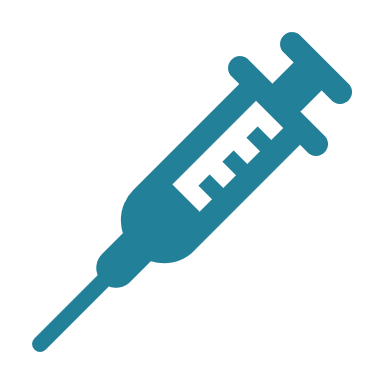 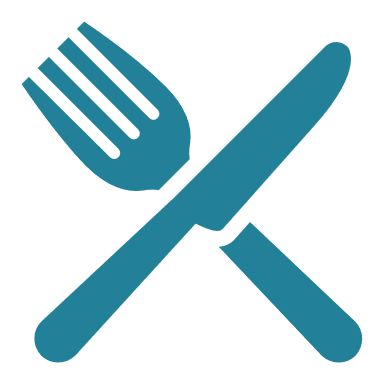 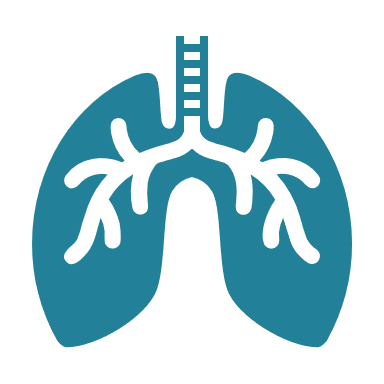 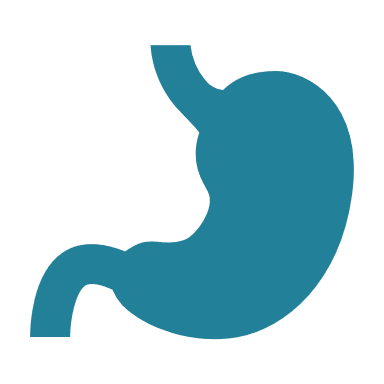 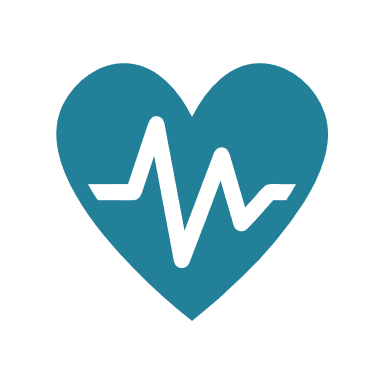 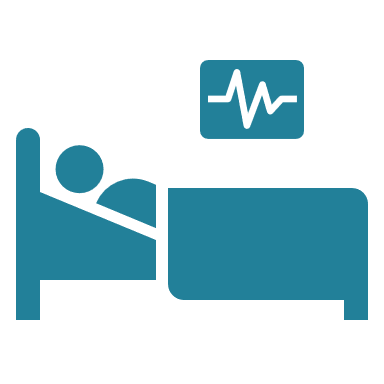 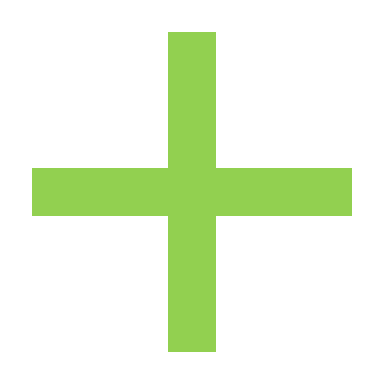 16. Santé référence
1. Vaccination
3. Inf. Resp.
2. Nutrition
4. M. Diarrhéiq.
5. MNT
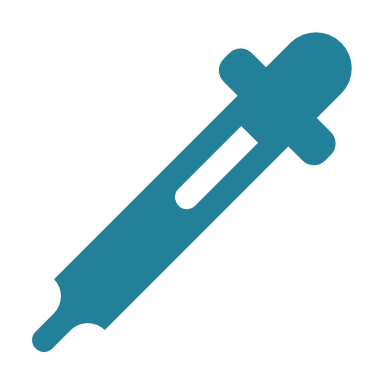 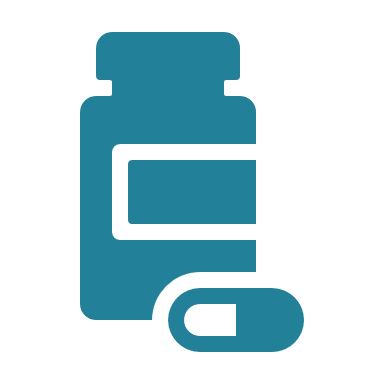 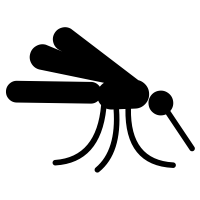 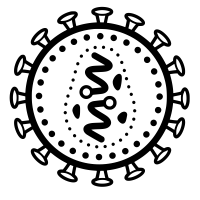 Une nouvelle catégorie de programme a été ajoutée pour tenir compte des paiements directs des ménages au niveau des hôpitaux et du programme du ministère de la santé pour les soins de santé de référence.
6. MTN
7. Mal. Org. sens
8. Paludisme
9. Tuberculose
10. VIH et MST
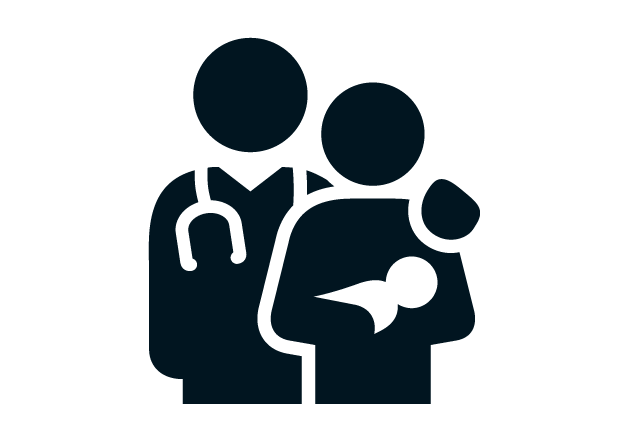 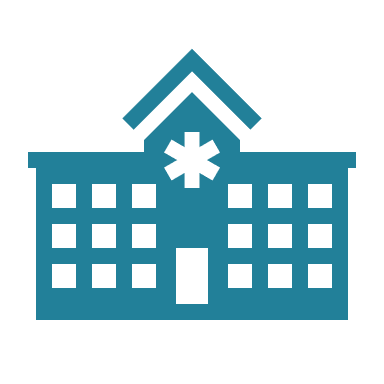 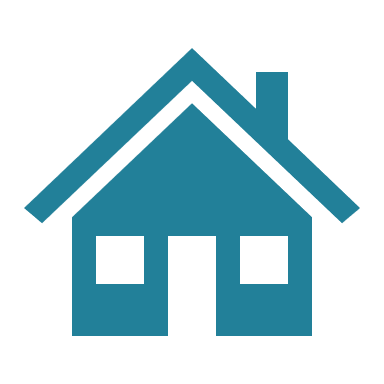 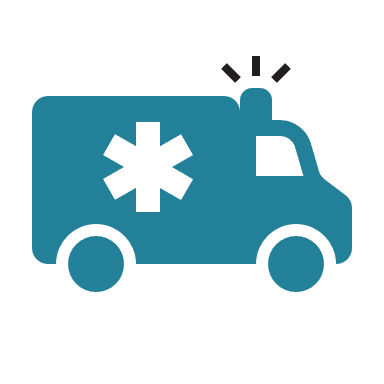 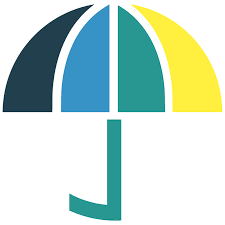 13. Soins primaires
11. SRMNIA
11. RSS Transv.
14. Urgences
15. Prot. sociale
Répartition des ressources du PNDSS par catégorie de programmes et par source de financement (2019-2023)
Répartition des ressources par source de financement et par programme (Milliards CFA)
(2019-2023)
486
RSS
80%
20%
237
Soins de santé de référence
37%
63%
Etat
PTF
226
Soins de santé primaire
33%
3%
26%
38%
Collectivités territoriales
5%
5%
1%
7%
159
Ménages
Protection Sociale
82%
Secteur privé
156
SRMNIA
5%
93%
2%
Ressources publiques allouées sur des programmes transversaux

PTF viennent en complémentarité apportant un appui sur des programmes ciblés

Les ménages participent par des paiements directs
135
Gestion des urgences sanitaire
29%
54%
13%
4%
81
Paludisme
1%
95%
4%
64
Vaccination
35%
65%
42
Maladies Non Transmissibles
70%
7%
26%
8%
38
VIH, SIDA/IST
66%
15
Nutrition
12%
88%
19%
61%
15
Tuberculose
20%
Répartition des ressources du PNDSS par catégorie de couts et par source de financement (2019-2023)
Répartition des ressources par source de financement et par catégorie de couts (Milliards CFA) (2019-2023)
401
72%
9%
5%
14%
Ressources humaines
347
14%
24%
10%
45%
7%
Médicaments et consommables médicaux
219
57%
43%
Gestion du programme et administration
207
50%
26%
19%
Fonctionnement
2%
3%
142
42%
58%
Assistance technique
96
54%
28%
Infrastructure
Etat
Ménages
70
50%
24%
Equipements - non-médical
22%
4%
PTF
Secteur privé
67
45%
41%
14%
Equipements médical
Collectivités territoriales
37%
34
62%
Conférences, congrès, séminaires, et formations
20% des ressources destinées aux médicaments et consommables médicaux

58% des ressources destinées aux ressources humaines, gestion du programme, fonctionnement et assistance technique
28
100%
Recherche, suivi et évaluation et supervision
95%
3%
2%
19
Maintenance des équipements
16
Communication et Média
11%
89%
100%
13
Approvisionnement et gestion de la chaine logistique
Répartition des ressources du PNDSS par catégorie de coûts pour le ressources de l’Etat et les ressources des PTF (2019-2023)
Répartition des ressources des PTF par catégorie des couts (Milliards CFA) (2019-2023)
Répartition des ressources de l’Etat par catégorie des couts (Milliards CFA) (2019-2023)
94
287
Gestion du programme et administration
Ressources humaines
84
Médicaments et consommables médicaux
125
Gestion du programme et administration
83
Assistance technique
104
Fonctionnement
54
Fonctionnement
60
Assistance technique
36
66%
Ressources humaines
52
Infrastructure
28
Equipements médical
28
49
Médicaments et consommables médicales
Recherche, suivi et évaluation et supervision
27
Infrastructure
35
Equipements - non-médical
21
Conférences, congrès, séminaires, et formations
31
Equipements médical
17
Equipements - non-médical
18
Maintenance des équipements
14
Communication et Média
13
Conférences, congrès, séminaires, et formations
13
Approvisionnement et gestion de la chaine logistique
PTF
2
Communication et Média
Maintenance des équipements
1
66% des ressources publiques:  ressources humaines, gestion du programme et administration, et fonctionnement
17% des ressources des PTF: médicaments et consommables médicaux
46% des ressources des PTF: gestion du programme, assistance technique et fonctionnement
Répartition géographique des ressources du PNDSS (2019-2023)
Répartition des ressources par niveau (2019-2023)
Répartition des ressources par région (2019-2023)
Niveau Central
Niveau régional
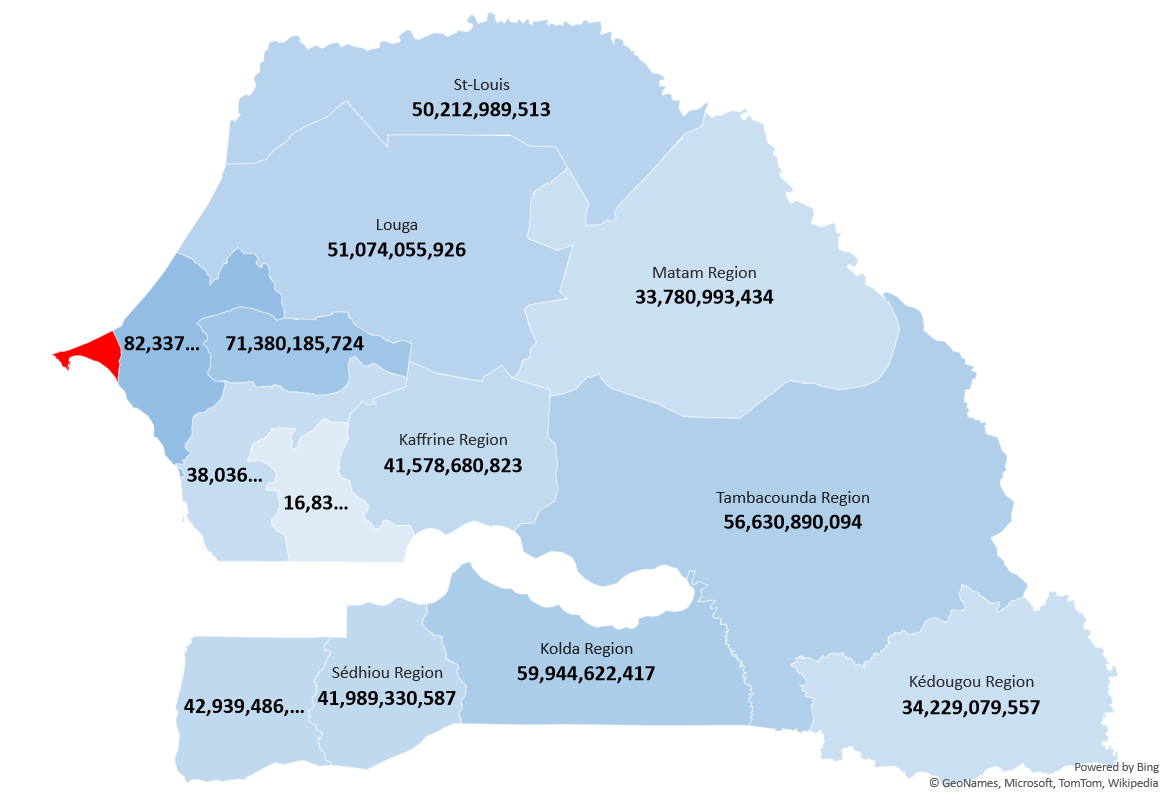 Dakar244,454,762,983
44% des ressources sont disponibles au niveau central

56% des ressources sont disponibles au niveau régional
Répartition des ressources par régions par rapport aux ressources par habitant par année Milliards CFA) (2019-2023)
300
Milliards CFA
Ressources par habitant en CFA
244
Ressources par habitant par an
250
Secteur privé
Ménages
200
Collectivités territoriales
PTF
15,186
150
13,099
Etat
100
7,922
7,820
82
71
60
57
51
50
45
43
42
42
38
50
34
34
0
Kedougou
Sedhiou
Kolda
Tambacounda
Dakar
Ziguinchor
Kaffrine
Louga
Matam
Saint-Louis
Fatick
Kaolack
Thies
Diourbel
Forte variabilité entre les régions en termes de ressources par habitant et par année

Ressources moyennes par habitant par année= 12 800 CFA
Plan de la présentation
Introduction
Objectifs de la cartographie des ressources
Méthodologie
Produits de la cartographie des ressources 
Démonstration de l’outil dynamique de la visualisation des données
Résultats de la cartographie des ressources du PNDSS
Analyses des sources de financement
Analyses des gaps de financement
Distribution des ressources par OS  
Distribution des ressources par programme
Distribution des ressources par catégorie de coût 
Répartition des ressources par région
Résultats de la cartographie des ressources du DI SRMNIA
Analyses des sources de financement
Analyses des gaps de financement
Distribution des ressources par Priorité 
Distribution des ressources par programme
Distribution des ressources par catégorie de coût 
Répartition des ressources par région 
Recommandations
Répartition des ressources de financement du DI SRMNIA-N (2019-2022)
Evolution des ressources du DI SRMNIA-N par source de financement par année (2019-2022)
Répartition des ressources du DI SRMNIA-N par source de financement (2019-2022)
+9%
+2%
-27%
Milliards CFA
Secteur Privé
115
120
105
3
Ménages
103
3
18
Collectivités territoriales
3
100
18
84
18
PTF
13
4
80
Etat
10
16
17
60
12
49
70
48
40
34
20
23
20
17
11
0
2019
2020
2021
2022
PTF contribue à près de la moitié des ressources
Diminution des ressources de 27% entre 2021 et 2022
Répartition des ressources des PTF du DI SRMNIA-N (2019-2022)
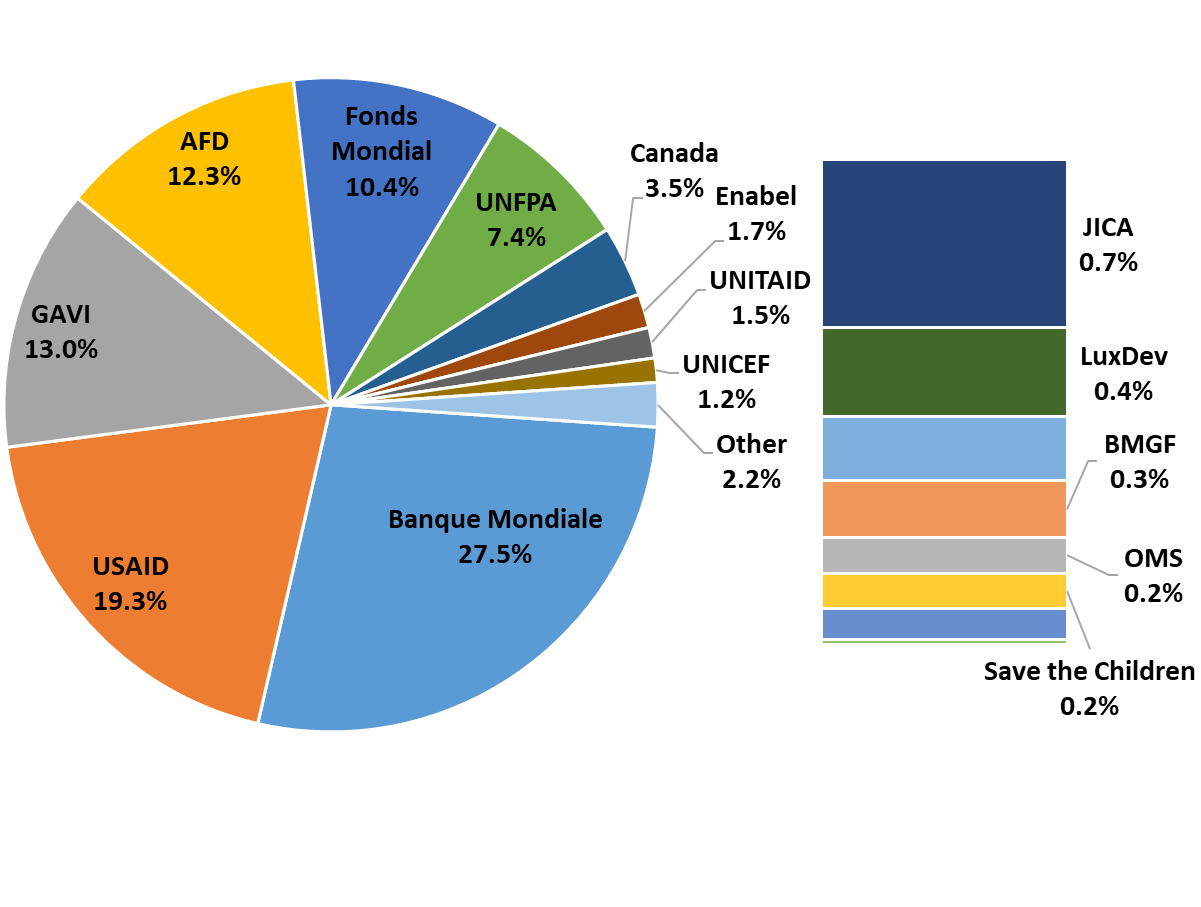 La Banque mondiale, l'USAID, GAVI, l'AFD et le Fonds mondial sont les 5 principaux bailleurs de fonds contribuant au DI SRMNIA-N. Combinés, ils représentent environ 82% du financement des PTF pour la période 2019-2022.
Analyse des gaps de financement du DI SRMNIA-N par source de financement et par année (2019-2022)
Les prévisions du DI SRMNIA vs. Ressources mobilisés (2019-2022)
Analyse des gaps de financement du DI SRMNIA-N par source de financement et par année (2019-2022)
Couts
Milliards CFA
Etat
115
120
99
99
99
99
PTF
3
105
110
103
Ménages
+6%
3
18
+4%
3
100
CT
+16%
-15%
18
18
Secteur privé
90
84
13
Gap
4
80
10
16
17
70
8%
3%
60
12
Prévision DI
Resources
50
49
70
48
Gap prévu de 8% couvert

Excédent de financement 2019-2021

Gap de 15% en 2022
40
34
30
20
23
10
20
17
11
0
2019
2020
2021
2022
Analyse des gaps de financement par source de financement et par priorité du DI SRMNIA-N (2019-2022)
Analyse des gaps de financement du DI SRMNIA-N par source de financement et par priorité (2019-2022)
Proportion du poids des priorités de DI SRMNIA par coût et ressources(2019-2022)
170
Milliards CFA
Couts
180
166
Secteur privé
6
-28%
160
122
Priorité 1
Ménages
140
122
CT
71
93
120
7
PTF
+37%
Etat
100
-28%
Priorité 2
53
80
67
60
4%
Priorité 3
1%
+256%
34
37
87
+627%
40
10
40
Priorité 4
2
25
15
20
Priorité 5
32
3%
23
12
14
3
0
Couts
Resources
Priorité 1 : Offrir un paquet intégré d’interventions de SRMNIA à haut impact
Priorité 2 : Améliorer l’équité et la demande de services de SRMNIA pour les personnes vulnérables
Priorité 3 : Améliorer la santé des adolescent(e)s / jeunes via la multisectorialité
Priorité 4 : Renforcer les piliers de l’offre de SRMNIA
Priorité 5 : Renforcer la gouvernance du système de santé et de l’état civil
Les ressources disponibles non distribuées de manière optimale en fonction des coûts
41% des ressource en priorité 1 (effet des dépenses des ménages) 
Un gap de financement de 28% sur priorité 2 et 4
Analyse des gaps de financement par groupe de régions prioritaires du DI SRMNIA-N (2019-2022)
Analyse des gaps de financement du DI SRMNIA-N par région (2019-2022)
Groupe de régions prioritaires – DI SRMNIA-N
Couts DI SRMNIA-N
Secteur Privé
80
46
Groupe prioritaire 1: Sédhiou, Kolda, Tambacounda, Kédougou et Kaffrine (score entre 5 et 6)
Ménages
60
-2%
22
Collectivités territoriales
35
18
-61%
+53%
40
21
27
PTF
21
22
18
17
20
Etat
-36%
0
Kaffrine
Sedhiou
Tambacounda
Kedougou
Kolda
Un gap de financement pour les régions prioritaires:  Kaffrine, Sédhiou, Diourbel, Thiès et Kaolack.
80
Groupe 2: Fatick, Ziguinchor, Matam, Diourbel, Kaolack, et
Thiès.
(score = 3)
-51%
60
39
35
27
40
20
20
17
22
19
17
13
12
20
10
-37%
-51%
0
Diourbel
Thies
Kaolack
Ziguinchor
Matam
Fatick
53
60
58
-7%
Group 3: Dakar, Saint Louis et Louga. 
(score entre 0 à 2)
40
23
21
21
14
20
-9%
0
Dakar
Louga
Saint-Louis
Répartition des ressources du DI SRMNIA-N par catégorie de programmes et par source de financement (2019-2022)
Répartition par source et par programme (2019-2022)
Répartition des ressources par source de financement et par programme (Milliards CFA) (2019-2022)
2%
146
Soins de santé primaire
24
3
71
48
129
SRMNIA
4
122
38
Vaccination
17
21
Etat
28
RSS
16
13
PTF
Ménages
18
VIH, SIDA/IST
4
13
1
Collectivités territoriales
18
Protection Sociale
2
5
5
7
Secteur Privé
15
Nutrition
13
1
Paludisme
7
8
3%
MNT
2
4%
3
3%
2%
2
Secteur Privé
Etat
PTF
Ménages
Collectivités territoriales
Contribution modeste de l'Etat dans le DI SRMNIA, compensée par une forte contribution des PTF 

Les données des Ménages et CT ne permettent pas de désagréger par domaine programmatique.
Soins de santé primaire
Protection Sociale
SRMNIA
Nutrition
Vaccination
Paludisme
RSS
MNT
VIH, SIDA/IST
Répartition des ressources du DI SRMNIA-N par catégorie de coûts et par source de financement (2019-2022)
Répartition des ressources par source de financement et par catégorie de coûts (Milliards CFA) (2019-2022)
118
19%
29%
40%
9%
2%
Médicaments et consommables médicales
80
37%
21%
22%
21%
Ressources humaines
48
9%
65%
6%
20%
Fonctionnement
35
21%
39%
40%
Infrastructure
Etat
32
2%
93%
1%
Gestion du programme et administration
PTF
Ménages
29
4%
96%
Assistance technique
CT
43%
17
11%
45%
Equipements médical
Secteur Privé
6%
92%
2%
Conférences, congrès, séminaires, et formations
11
100%
Recherche, suivi et évaluation et supervision
29% des ressources destinées aux médicaments et consommables médicaux

46% des ressources destinées aux ressources humaines, fonctionnement, gestion du programme, et assistance technique
37%
44%
2%
3%
10
14%
Equipements - non-médical
3%
97%
Communication et Média
8
100%
Approvisionnement et gestion de la chaine logistique
5
73%
Maintenance des équipements
2
9%
18%
Répartition géographique des ressources du DI SRMNIA-N (2019-2022)
Répartition des ressources hors PTF par régions (2019-2022)
Répartition des ressources des PTF par régions (2019-2022)
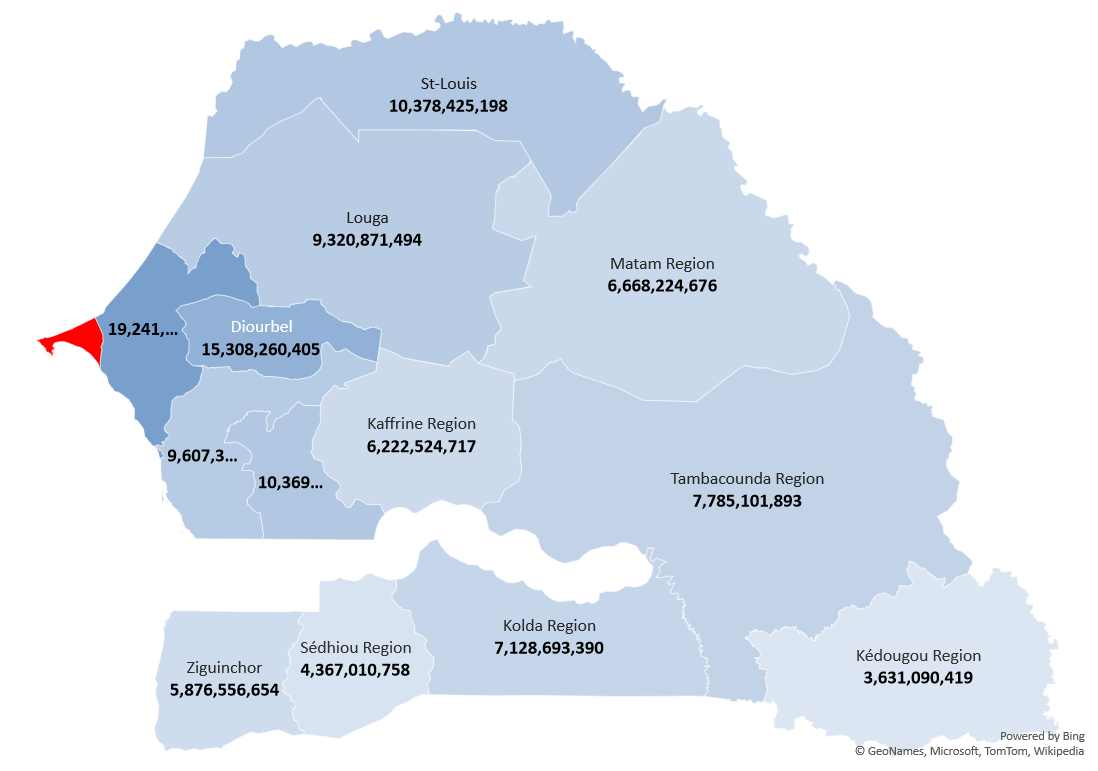 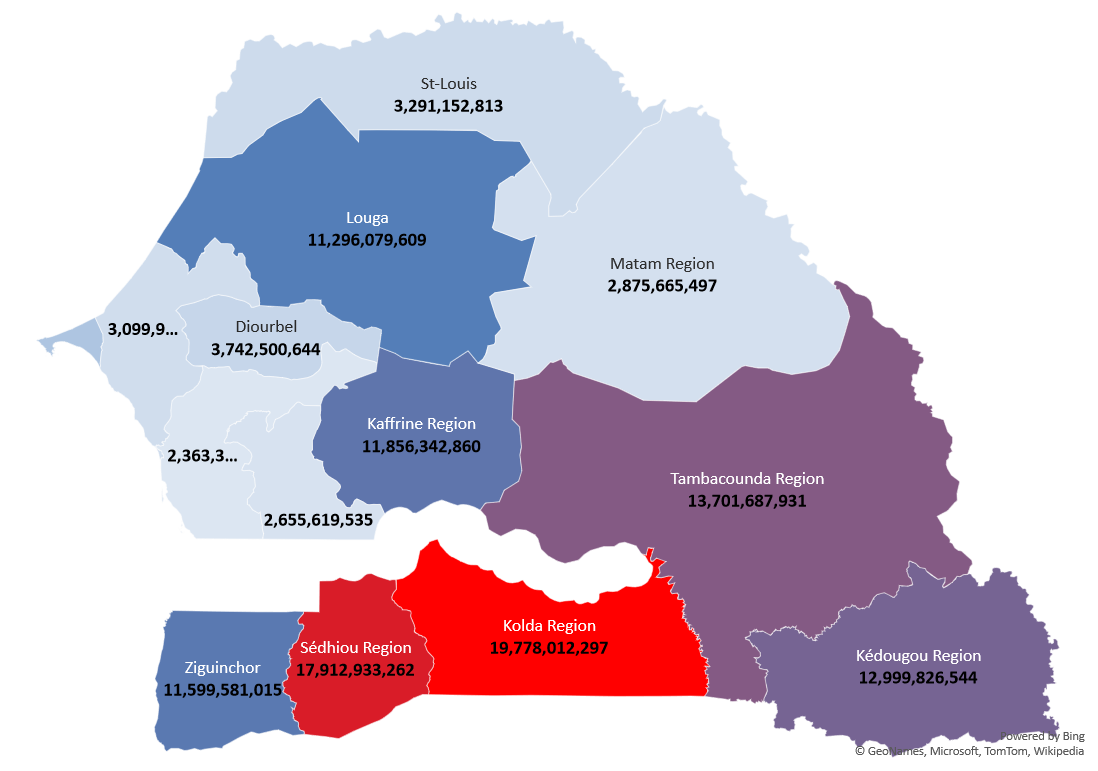 Dakar48,290,980,733
Dakar5,191,251,096
Ressources des PTF orientées vers les régions du Sud et de l'Est du Sénégal.
Ressources hors PTF orientées vers les régions de l’Ouest et du Centre
Plan de la présentation
Introduction
Objectifs de la cartographie des ressources
Méthodologie
Produits de la cartographie des ressources 
Démonstration de l’outil dynamique de la visualisation des données
Résultats de la cartographie des ressources du PNDSS
Analyses des sources de financement
Analyses des gaps de financement
Distribution des ressources par OS  
Distribution des ressources par programme
Distribution des ressources par catégorie de coût 
Répartition des ressources par région
Résultats de la cartographie des ressources du DI SRMNIA
Analyses des sources de financement
Analyses des gaps de financement
Distribution des ressources par Priorité 
Distribution des ressources par programme
Distribution des ressources par catégorie de coût 
Répartition des ressources par région 
Recommandations
Recommandations liées au processus
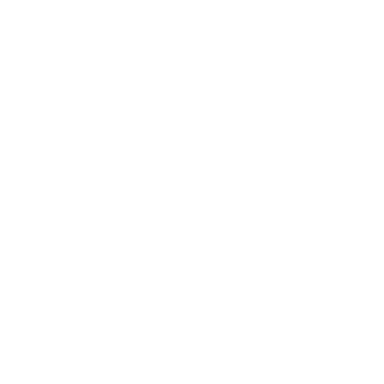 Capitaliser sur l'expérience de la cartographie dynamique des ressources: 
 Institutionnalisation en tant qu'activité de routine du ministère de la santé
 Harmonisation avec les comptes de la santé
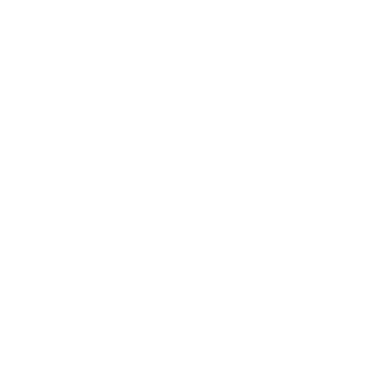 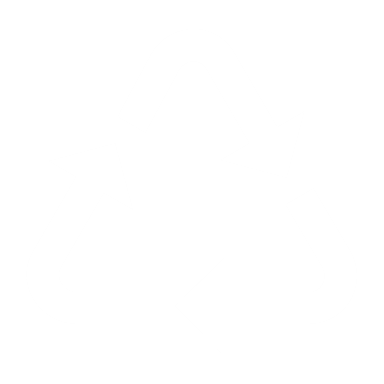 Valoriser le dynamisme des outils en mettant à jour les données sur les ménages, le secteur privé et les collectivités territoriales dès que les données des comptes de la santé 2017-2020 seront disponibles.
Optimiser les données pour éviter les duplications des cartographies des ressources .
Intégrer un calcul des coûts par résultat intermédiaire dans la prochaine révision du PNDSS.
Désagréger les coûts du DI SRMNIA-N par année.
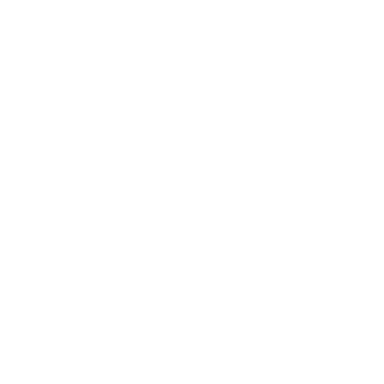 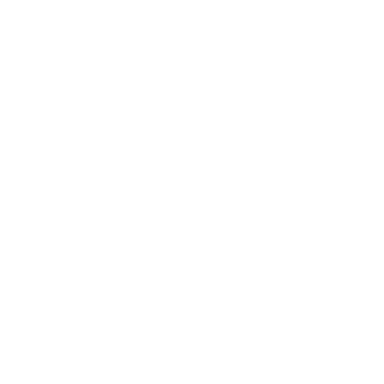 Recommandations liées à l'analyse
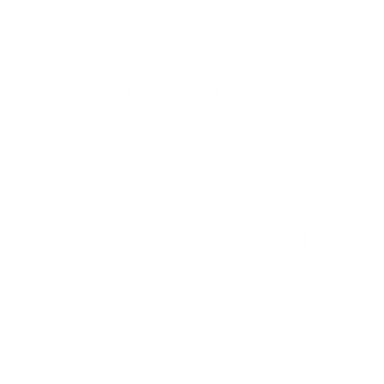 Prioriser la mobilisation des ressources pour la troisième orientation stratégique du PNDSS afin de diminuer les risques financiers liés aux dépenses directes des ménages.
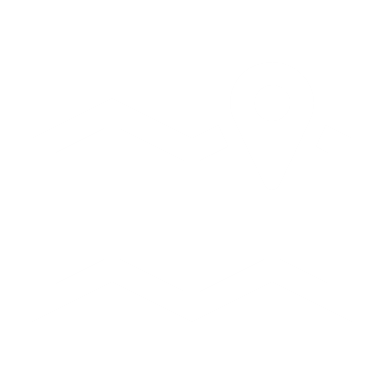 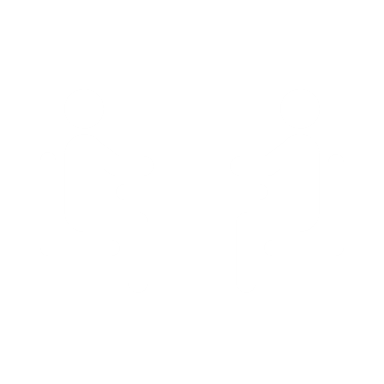 Exploiter les résultats de la cartographie des ressources pour optimiser l'efficacité des ressources et assurer une allocation équitable
Identifier les opportunités de mutualisation afin de éviter les doublons dans la mise en œuvre des programmes.
Anticiper la diminution du financement extérieur liée aux effets post-COVID19
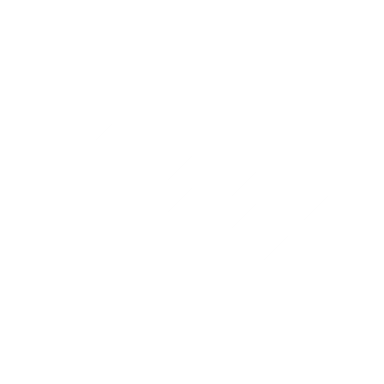 Prochaine étapes
FORMATION
Organisation d'ateliers de formation de l'équipe du CES pour l'utilisation des outils.
DISSEMINATION
Dissémination des résultats de la cartographie des ressources par le DPRS auprès de tous les acteurs.
ANALYSE APPROFONDIE
Définition des points à analyser en profondeur et à compléter par des données qualitatives.
INSTITUTIONNALISATION
Mise à jour des données et transformation en une activité de routine institutionnalisée.
Merci

Questions et discussions